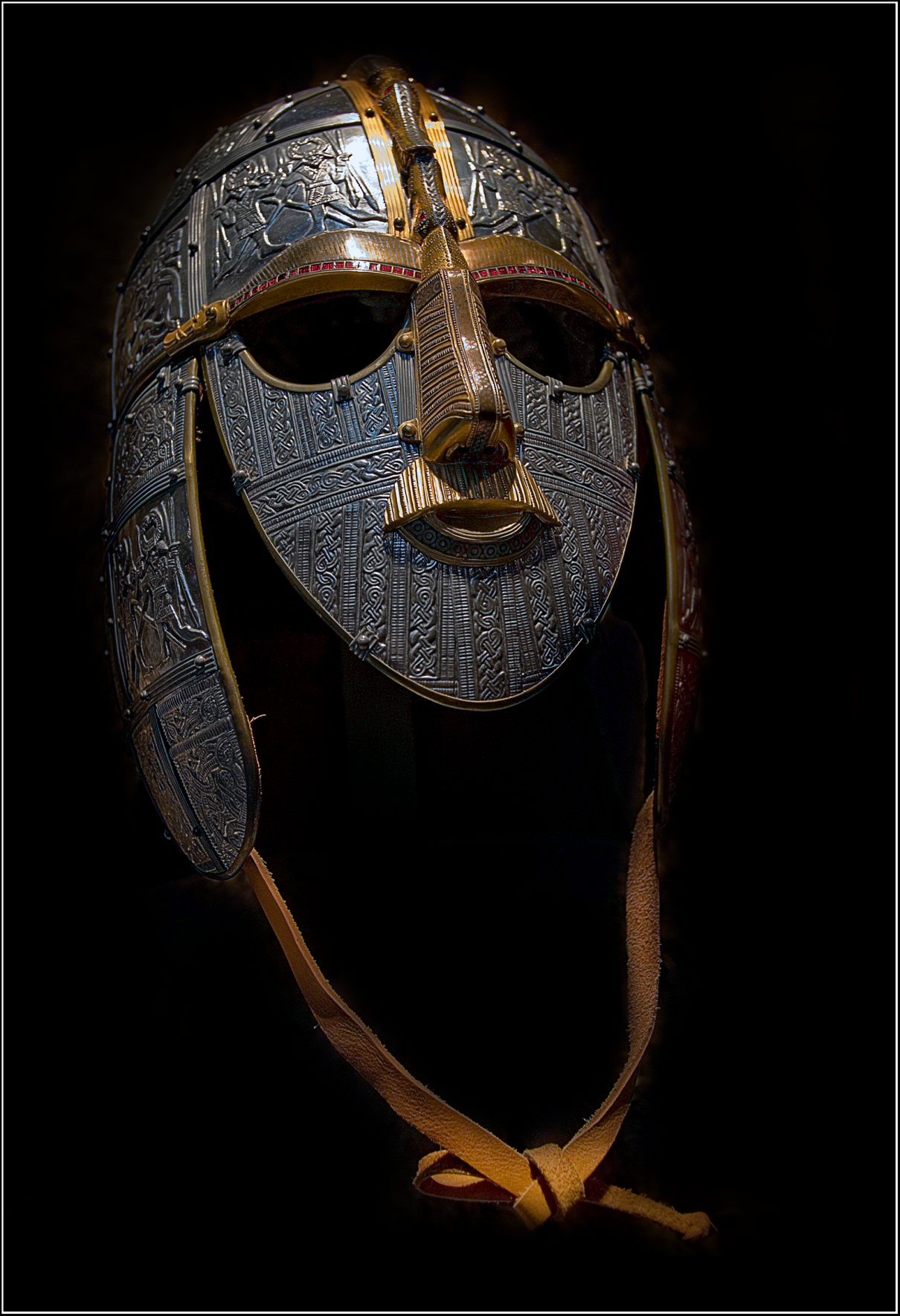 The Anglo-Saxons andThe Epic Hero	The Epic of 	Beowulf
Anglo-Saxon Life - Warriors
Small groups lived under a “chief” (king/warlord)
Warfare was a way of life
Bravery and loyalty were highly honored 
Bravest followers rewarded with plunder & fame
Glory was the highest achievement
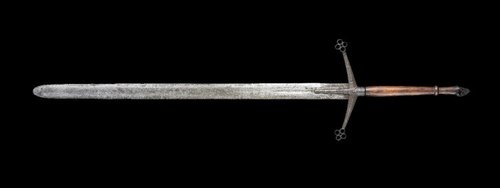 Anglo-Saxon Life - Wyrd
Lived by a philosophy called wyrd – a belief in fate – that all events were predestined and were purposeful 
Life was harsh, difficult, and short – the ultimate and inescapable fate was death
Only option was to face fate with courage and strength
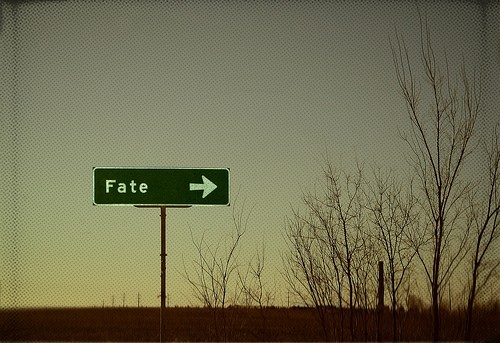 Anglo-Saxon Life – Mead Halls
Communities congregated in mead halls
A social gathering place
Eating/Drinking
Socializing
Entertainment (telling stories)
Mead – an alcoholic beverage made from fermented honey
Honeymoon – newlyweds dink mead everyday for one full moon (one month) to ensue good luck
Scops (minstrels) performed songs of heroic deeds celebrating:
Strength
Loyalty
Courage 
Provided models to emulate 
    and a goal to pursue
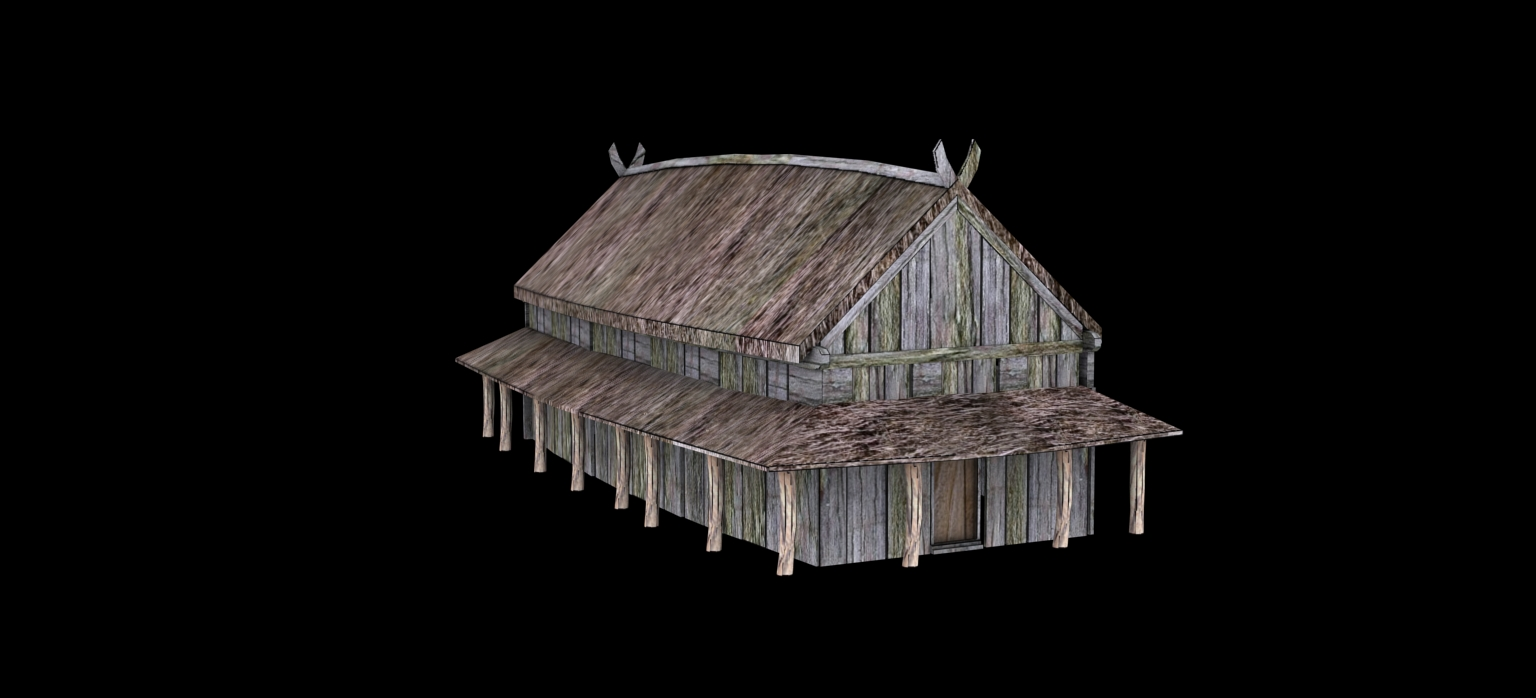 Anglo-Saxon Life – Christianity
Warriors sought immortality through fame of strength/bravery – Christianity added the idea of true immortality 
Major impact on literature in 2 ways
1.  Integrated into plot – having 
        God’s favor/Biblical elements 
2. Texts being reproduced in monasteries
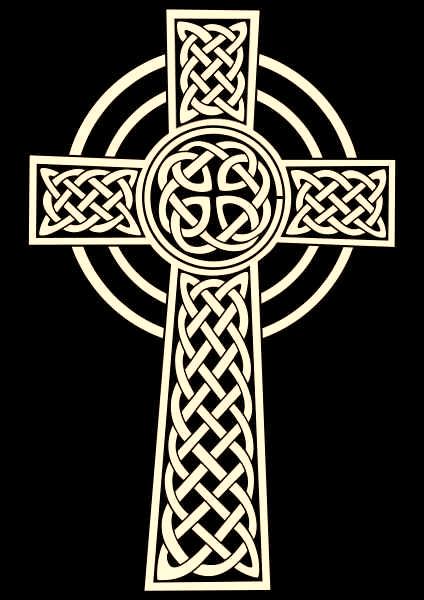 The Epic
A long narrative poem that relates the great deeds of a larger-than-life hero who embodies the values of a particular society 
Examples: The Iliad, Odyssey, Gilgamesh 

Good vs. Evil
On a larger-than-life scale
Written in a heightened language
The Epic - Characteristics
Hero is a great leader; strongly aligned with the values of their society/culture 
Setting on a grand scale, often including supernatural realms 
Hero performs great deeds/undergoes a great quest
Supernatural beings have a hand in the plot
Told in a heightened language
The Epic – The Epic Hero
Larger than life
Embodies societal values such as:
loyalty, valor, courage, 
    sense of justice, dignity, persistence
Undertakes a quest or journey  
Live on after death 
   (immortality through fame)
Deeds set them apart from regular people 
Overcomes great obstacles while retaining humanity
Experiences normal human emotions
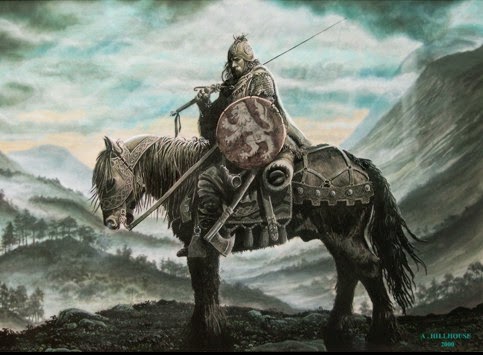